Vad är ett projekt?
Ett projekt är en tidsbegränsad arbetsform
Du kan jobba i projekt i skolan, på jobbet eller fritiden
Exempel på projekt: Ordna en resa till New York eller en musikfestival
Projektets struktur
ha ett avgränsat mål
vara klart inom en viss tid
ha en given ekonomisk ram
ha en tillfällig projektorganisation
Ett avgränsat mål
Om du kvantifierar målet blir det lättare att följa upp
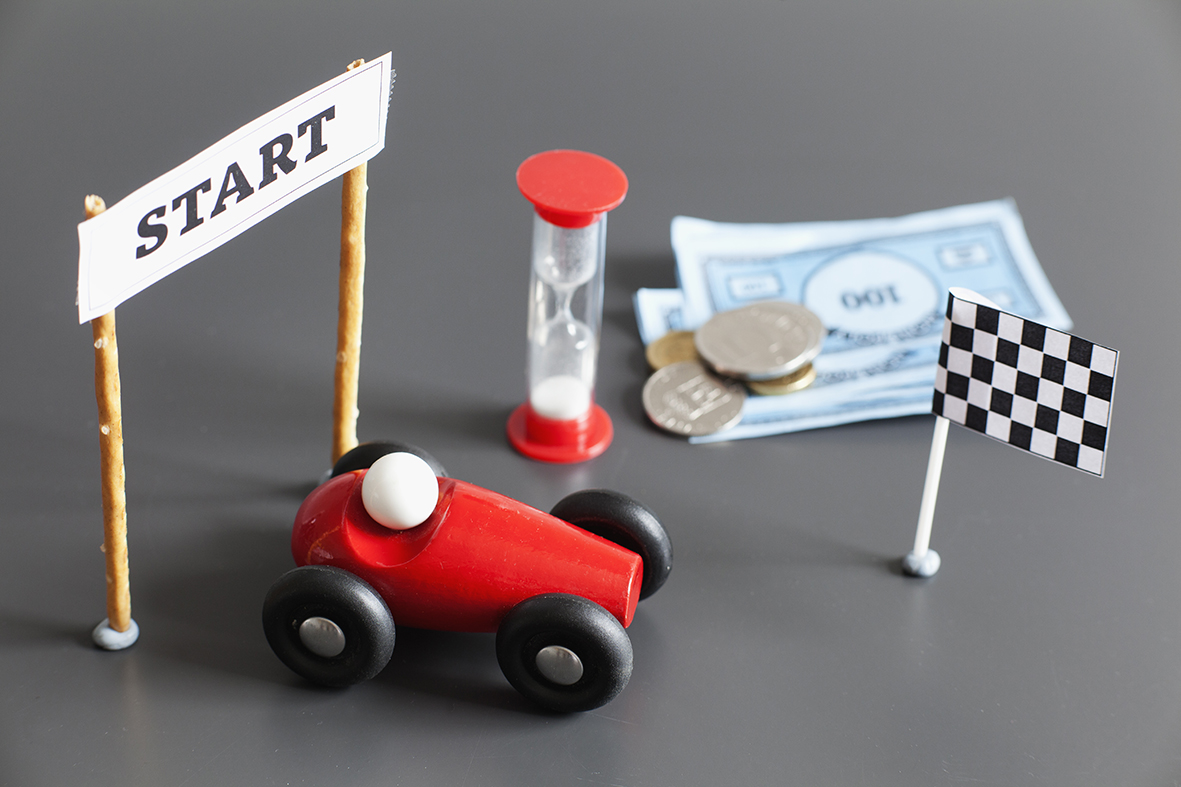 Vara klart inom en viss tid
Ett projekt är en tillfällig arbetsform, som ska vara klart ett visst datum
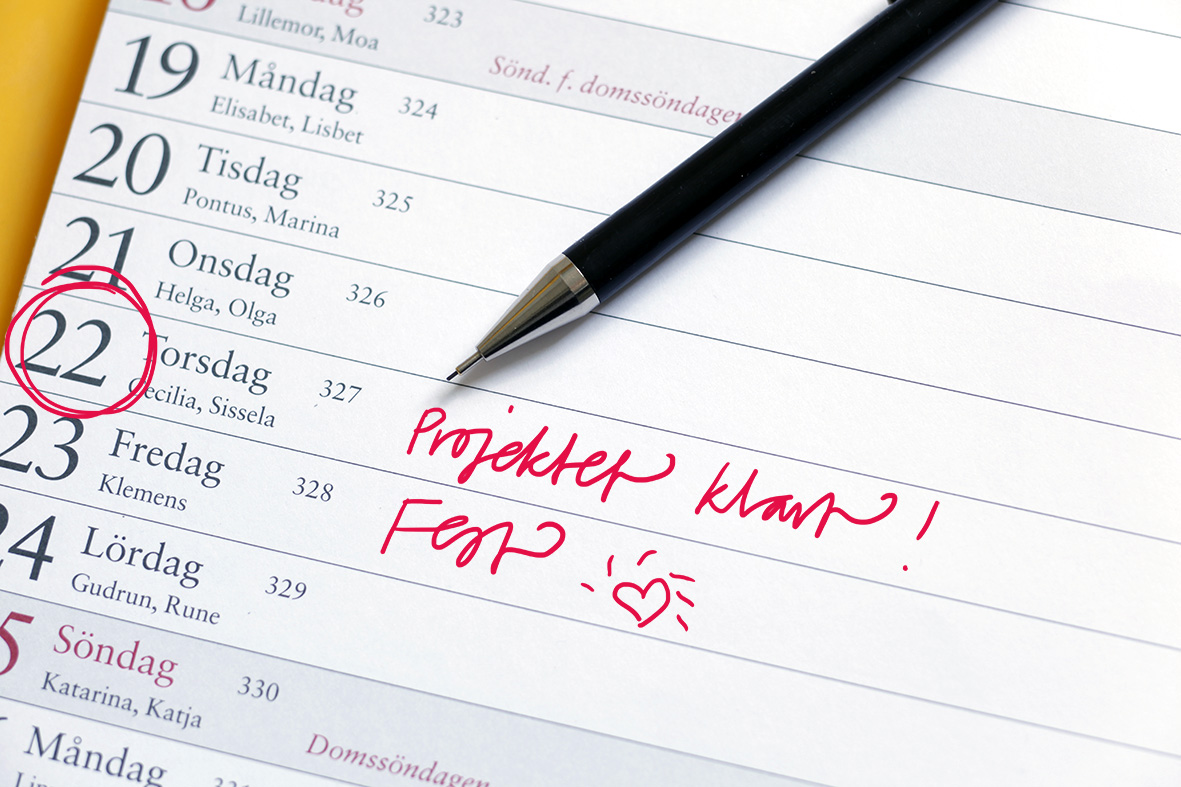 En given ekonomisk ram
En budget är en ekonomisk planering där du skriver ner vilka kostnader och eventuella intäkter du räknar med i projektet
En tillfällig projektorganisation
Eftersom ditt projekt är tillfälligt, är även din organisation – ni som jobbar i projektet – tillfällig
Projektets struktur igen
Kan delas in i tre faser. Du ska: 
planera ditt projekt
genomför det 
och följ upp det
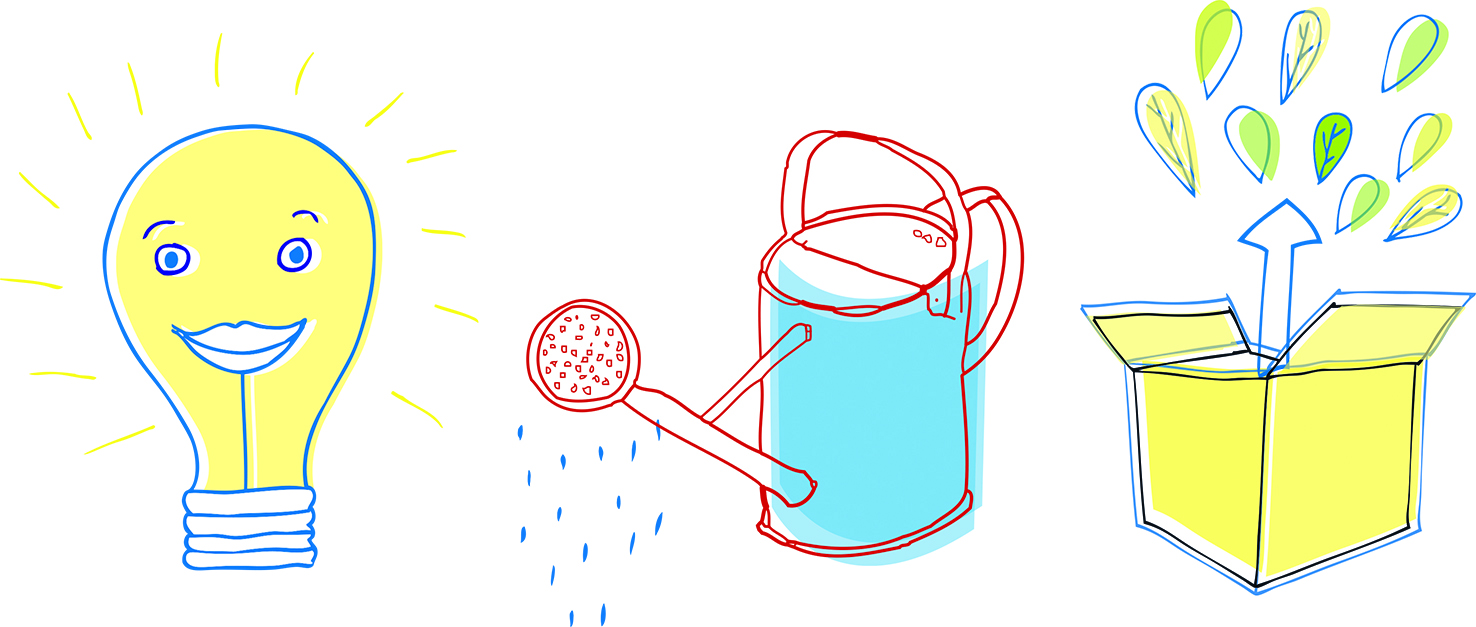 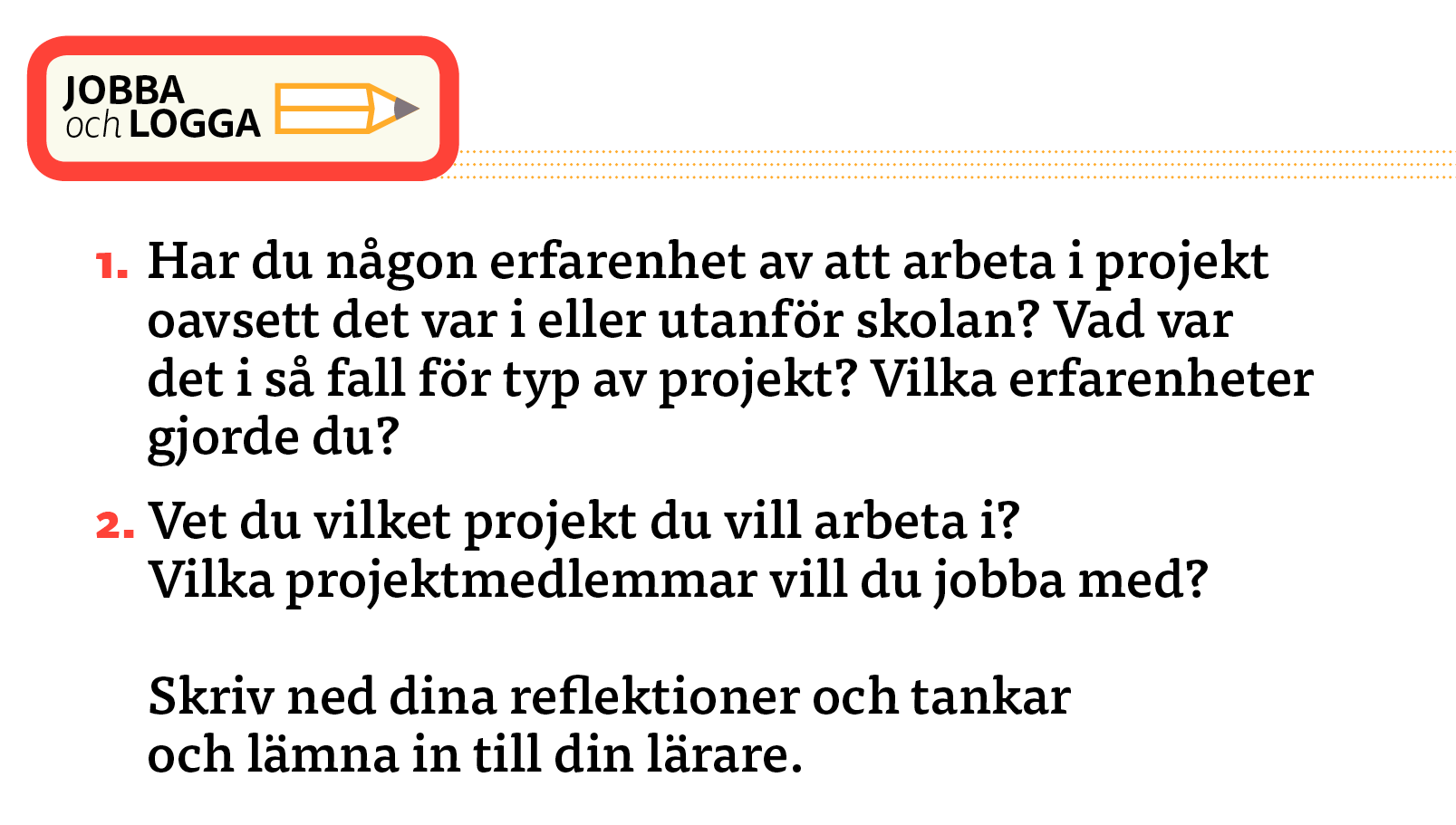 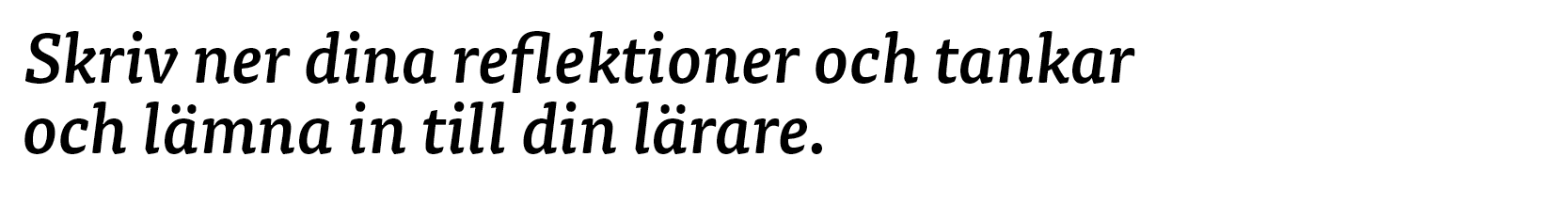